Svenskt Näringslivs  reformagenda
Lars Calmfors
16 juni 2014
Uppläggning
Sveriges ekonomiska situation
Presentationen av reformagendan
Utsikterna för genomslag
Synpunkter på de konkreta förslagen
    - skattereformer
    - matchningen på arbetsmarknaden
    - övrigt
Sammanfattande slutsatser
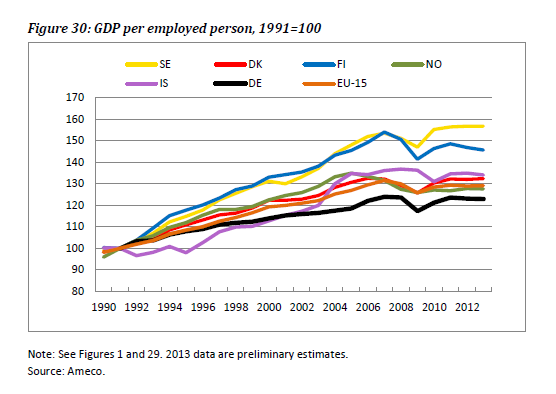 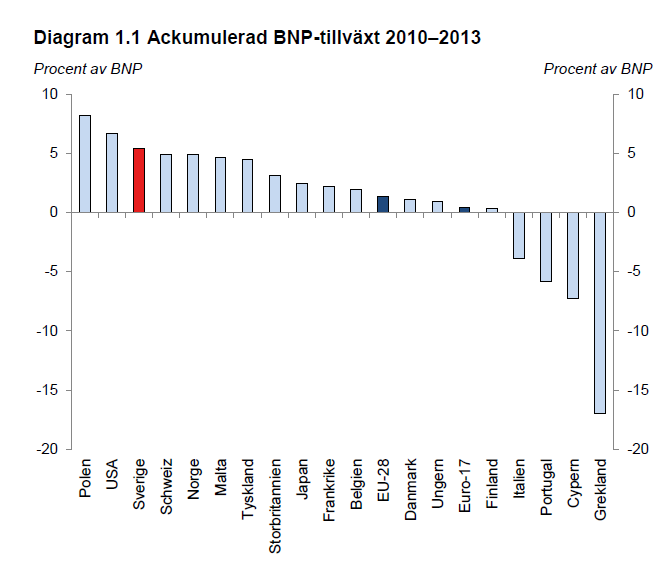 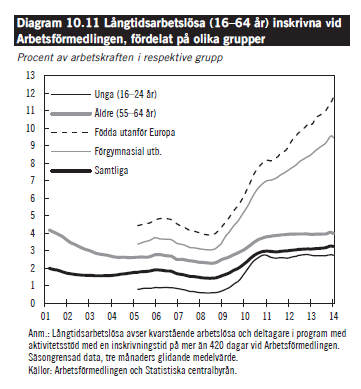 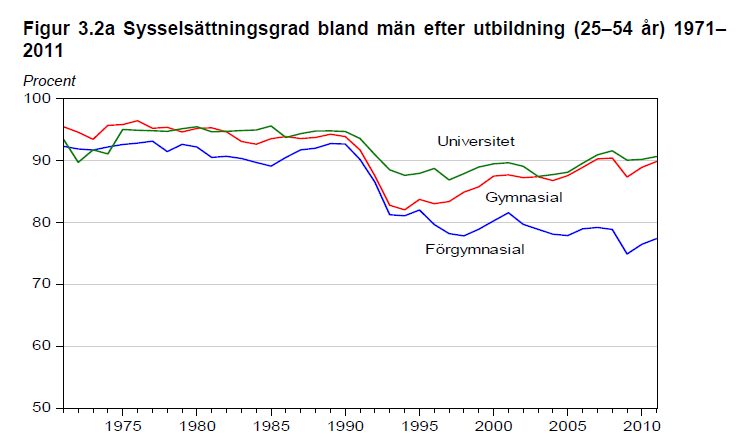 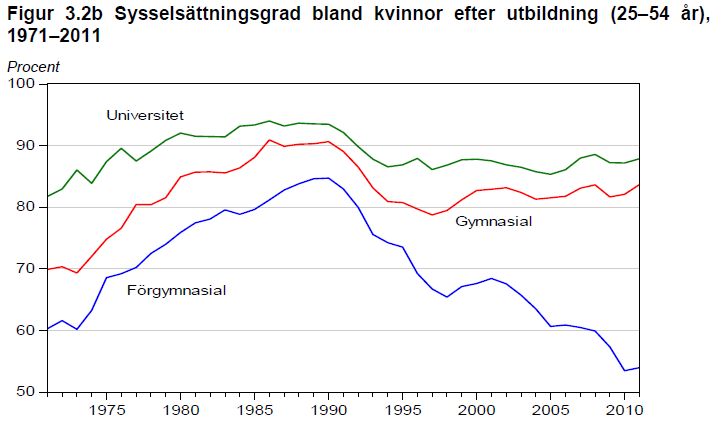 Produktivitetsutvecklingen framöver
Produktivitetsutvecklingen stannade av redan före krisens utbrott
Uteblivna  investeringar under de senaste åren
Har de främsta  frukterna  av IKT-revolutionen redan skördats?
Presentationen av reformagendan
Ingen optimal presentation
Förslag i sin ursprungliga  form
Blandning av stort och smått
Större genomslag om mer strukturerad och samlad presentation
Mer fokus på de viktigaste förslagen
Möjligheterna till genomslag
Mindre  kontroversiellt
Mer kontroversiellt
Infrastrukturinvesteringar
Regelförenklingar för företagen
Förenklade bygglovsprocesser
Ansvaret för sanering av förorenade områden
Finansieringssystemet för högskolan
Stärkt yrkesutbildning
Höjd  status  för lärarna
Förenklade byggregler
Sänkta kapitalskatter
Sänkt statsskatt på  arbetsinkomster 
Förmånligare villkor för personaloptioner
Avskaffad hyresreglering
Ändrad arbetsrätt
Tidigare reformer
Avregleringar och privatiseringar
Den stora skattereformen 
Pensionsreformen
Självständig Riksbank
Nytt finanspolitiskt ramverk
Förändringar i avtalssystemet 
Alliansregeringens arbetsmarknadsreformer
Andra förutsättningar nu
De  ”lägst hängande frukterna” har redan plockats
Förutsättningar som saknas
    - internationella trender
    - sedan länge genomdiskuterade problem
    - akut inhemsk ekonomisk kris
Skolan kan vara ett undantag
Skatteförslag
Halverad kapitalinkomstskatt
Sänkt statlig skatt på arbetsinkomster
Tak på de sociala avgifterna
Förmånligare villkor för personaloptioner

Diskussion  som saknas
Finansiering
Fördelningskonflikteer
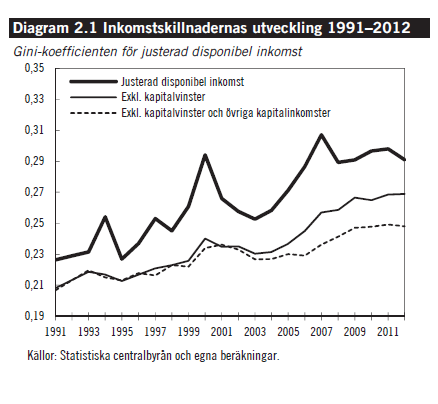 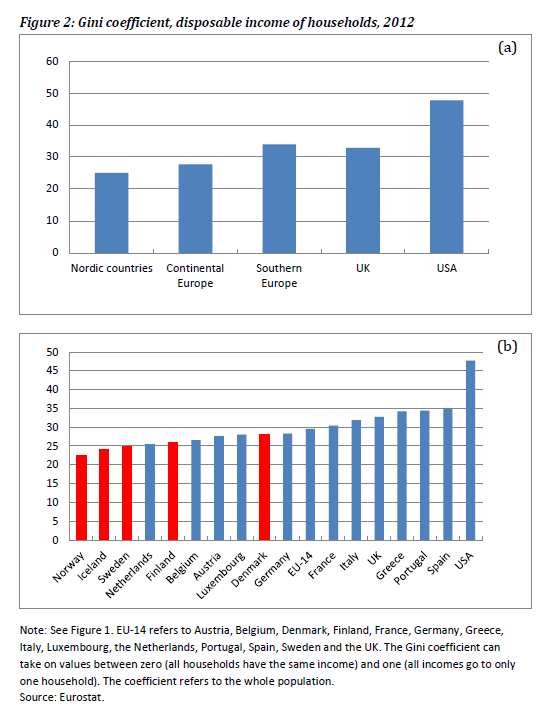 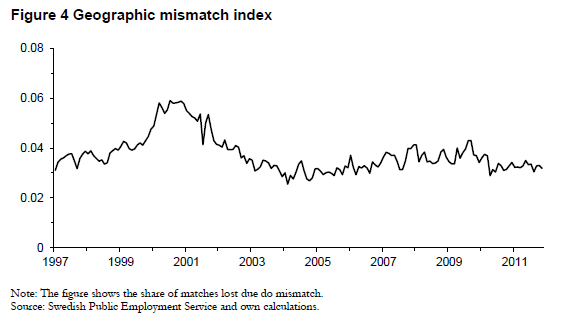 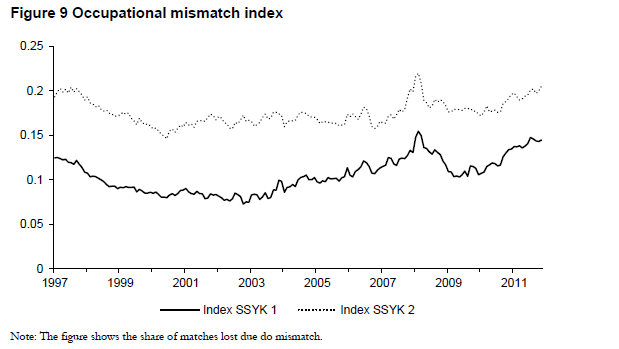 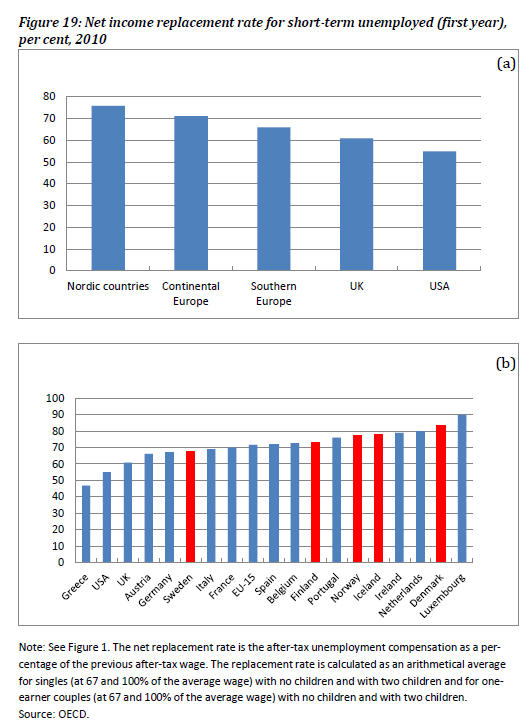 Åtgärder för bättre matchning
Utbyggnad av yrkesutbildningen
    - yrkesvux
    - yrkeshögskolan
    - yrkesinriktad arbetsmarknadsutbildning
Aktivitetsstöd  även vid längre utbildningar och högskoleutbildning för arbetslösa?
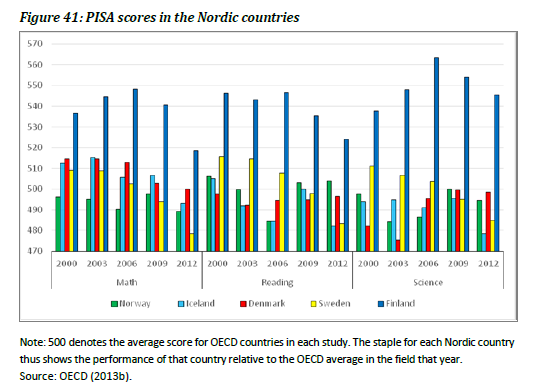 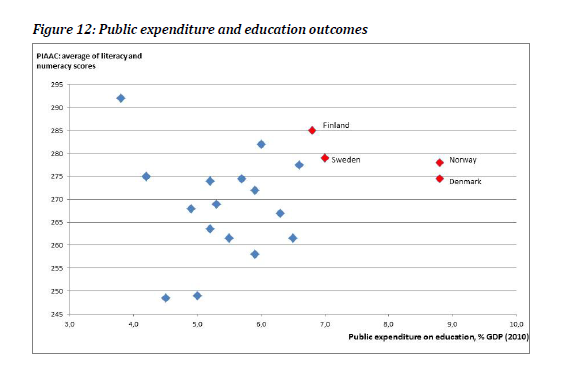 Förslag om skolan
Kvalitetspremie för goda resultat
Elitutbildningar för lärare
Större lönespridning
Mer frihet för skolorna
Generellt lönelyft för lärare
Skillnader i lön och kunskaper (90/10)
Källor: PISA 2014 och Eurostat Structure of Earnings Survey 2010
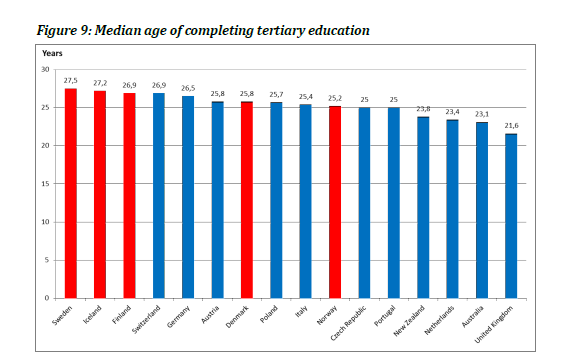 Andra målkonflikter
Finansiering småföretag
Ersättningsskyldighet vårdgivare och genomförandeplaner i äldreomsorgen
Finansiell stabilitet
Regelförenklingar
Sammanfattande slutsatser
Många intressanta  förslag
Bättre med mer fokus på de viktigaste  förslagen
Behov av mer analys av målkonflikter – särskilt skatteförslag
    - finansiering
    - fördelning
Politisk motvind skärper kraven på argumentation